Análise de Dependabilidade e Importância para Confiabilidade de Estruturas de Energia para Data Center
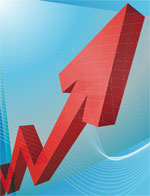 J. Jair C. de Figueirêdo
Contexto
Nos últimos anos têm havido um crescimento muito grande no tamanho, complexidade, poder de processamento e armazenamento de Data Centers.
Crescimento impulsionado por:
Serviços baseados na internet;
Computação em Nuvem;
Redes Sociais e aplicações multimídia;

Esta expansão causa uma dependência dos serviços da internet.

Serviços fora do ar representam grandes prejuízos.
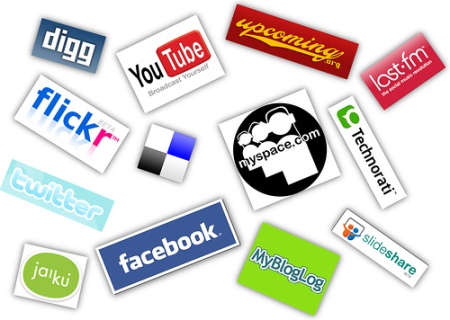 Motivação
Devido a dependência dos serviços da internet, há uma grande preocupação com a disponibilidade e confiabilidade dos data centers.
As estruturas devem ser flexíveis e permitir fácil monitoramento e controle.

Redundância tem sido largamente adotada no projeto de tolerância a falha e para melhorar a disponibilidade.
Exige mais equipamentos;
Maior impacto nos custos;

É necessário um estudo de dependabilidade e importância para confiabilidade para garantir que os recursos sejam utilizados corretamente, garantindo os SLA’s.
Objetivos
Obter uma estrutura de power data center com alta disponibilidade e confiabilidade, otimizando os investimentos na substituição ou duplicação de equipamentos.

Para isso:
Definir um sistema básico de power data center.
Realizar estudo de importância para a confiabilidade para pode aplicar redundância;
Fazer uma avaliação de dependabilidade (disponibilidade + confiabilidade)  para constar o nível obtido.
Trabalhos Relacionados
Zang [2006] investiga e seleciona duas medidas de importância (RI e CI) aplicadas a sistemas de proteção totalmente digitais, mostrando a aplicação destes índices em seu estudo de caso.
Wang et. al. [2004] apresenta um estudo de RI de componente em um sistema complexo além propõe novos índices. Estes índices são calculados diretamente dos resultados de simulações.
Armstrong [1997] Propõe extensões dos índices de importância de componentes para cobrir modelos de confiabilidade em que os componentes possuem dois modos de falha.
P. Hilber and L. Bertling. [2007] Apresentam três novos índices desenvolvidos para redes elétricas. Estes índices são popostos como meios para melhorar a análise destas redes (elétricas).
Entender a Estrutura
Criar o Modelo
Definir Modo de Funcionamento
Finaliza
Metodologia
System Undertanding
Defining Operational Mode
System Model Construction
Requirements  ok.
Compute  Costs
Model Evaluation
Evaluate Reliability Importance
Increment Redundancy
Inconsistent Requirements
Importância de Componente
Refere-se a um índice que indique o quanto um componente é importante para um sistema. Pesquisas nesta direção começaram em 1969 com Birnbaum.
Vários índices de importância de componentes são abordados e utilizados na literatura:
Importância Estrutural;
Importância Critica;
Importância Relativa;
Importância Criticamente Operacional.
Etc.
No contexto de dependabilidade, o mais importante é o de Importância para Confiabilidade, pois considera os valores/parâmetros dos componentes do modelo.
Importância para Confiabilidade
Representa a quantidade de aumento na confiabilidade do sistema quando a confiabilidade do componente aumenta.
Este índice pode ser calculado por:

Onde:
IBi = é o indice de importancia;
Rs(1i,pi) é o valor da confiabilidade do sistema quando o componente i funciona;
Rs(0i,pi) é o valor da confiabilidade do sistema quando o component i falha.

Este índice prover um bom indicador para mostrar quais componentes devem ser substituídos/melhorados/duplicados primeiro.
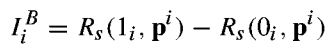 Importância para confiabilidade
Aplicar redundância sem estudo de importância de componentes pode levar a mau uso ou desperdício de recurso, uma vez que conhecer os equipamentos, não significa conhecer o sistema como um todo e o comportamento do mesmo.





Com a análise deste índice, a redundância poderá ser aplicada onde realmente é necessário e os investimentos serão otimizados.
Estrutura de Data Center
Em geral um sistema de data center é composto por: Estrutura de TI, Estrutura de Potência e Estrutura de Resfriamento. 
Geralmente incluem fontes de alimentação redundantes ou baterias, conexões de comunicação redundantes, controle ambiental, dispositivos de segurança.
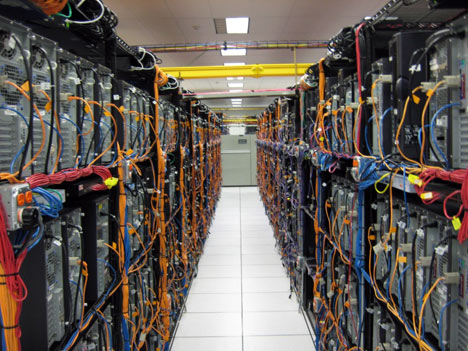 Estruturas de Data Centers
Estrutura de TI:
mantêm a comunicação e armazenamento das informações. Consiste de três principais componentes: servidores, dispositivos de redes e de armazenamento.
Estrutura de potência:
é responsável por fornecer energia de forma ininterrupta, na voltagem e frequência correta para a estrutura de TI. Consiste de UPS, STS, subpanel, etc.
Estrutura de Resfriamento:
responsável por evitar o super aquecimento dos equipamentos. Constituída principalmente por torres de resfriamento, unidades de ar condicionado e sistema de distribuição de água refrigerada.
Estrutura de Potência para Data Centers
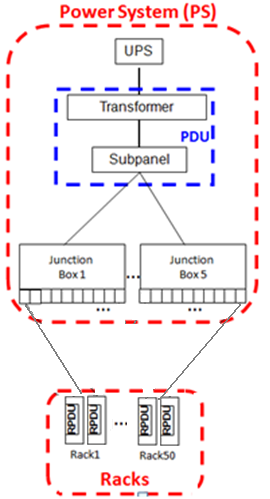 É formada por:
UPS, Transformer, Static Transfer Switch, Subpanel and Junction Box .
A energica fornecida pela concessionária é direcionada para uma UPS, em seguida passa por uns tranformador, de onde é distribuiída para os Juction Box, que fazem a distribuição para os diversos Racks.

Em nosso experimento, vamos considerar esta estrutura básica, que deve alimentar 50 racks, dos quais necessitamos de 25 funcionando.
Modelo1: Dependabilidade
A seguir o modelo RBD criado a partir da estrutura de potência apresentada e os respectivos valores de dependabilidade e importância para confiabilidade.
RBD Results  ************ 

MTTF: 	149045.7728865587
MTTR: 	7.946339829136249
Availability:0.9999376871464409
Nines: 	4.205422360178537
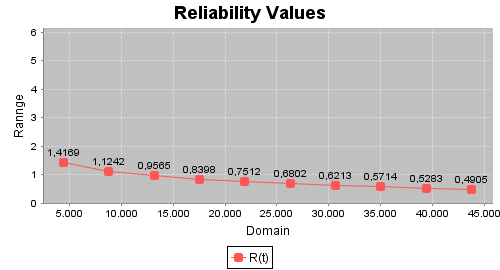 Modelo1: Importância para Confiabilidade
Component: UPS
Importance: 1.0

Component: Transformer
Importance: 0.8888647981637416

Component: SubPanel2
Importance: 0.8638257484730132

Component: SubPanel1
Importance: 0.8638257484730131
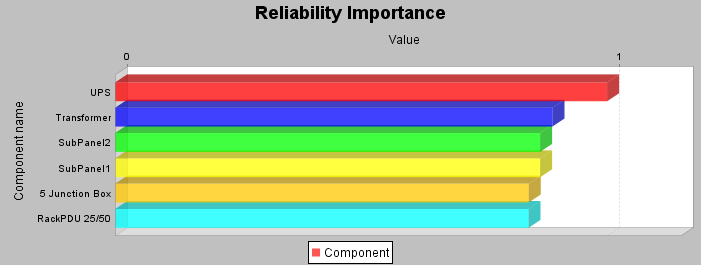 Modelo2: Dependabilidade
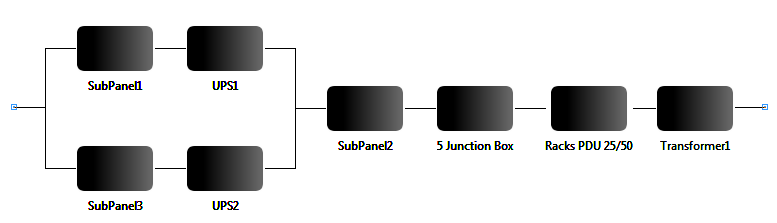 RBD Results  ************ 
MTTF: 	498237.7343136149
MTTR: 	7.998206218719587
Availability: 0.9999838572012203
Nines: 	4.792021166689331
Modelo2: Importância para Confiabilidade
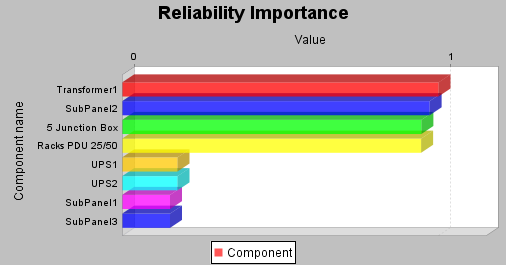 Component: Transformer1
Importance: 1.0

Component: SubPanel2
Importance: 0.9718303056410206

Component: 5 Junction Box
Importance: 0.9458105578530662
Modelo3: Dependabilidade
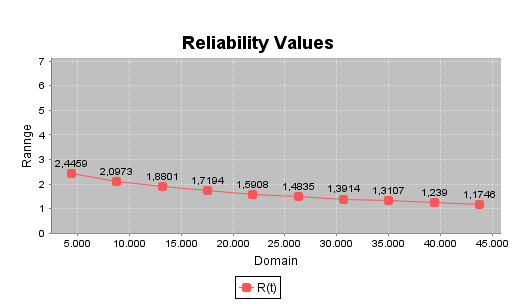 RBD Results  ************ 
MTTF: 	1435097.205367409
MTTR: 	7.994833288759018
Avail.: 	0.9999943390886948
Nines: 	5.247113649558443
Modelo3: Importância para Confiabilidade
Component: SubPanel2
Importance: 1.0

Component: 5 Junction Box
Importance: 0.9732260378824144

Component: Racks PDU 25/50
Importance: 0.9625534723855327
Modelo4: Dependabilidade
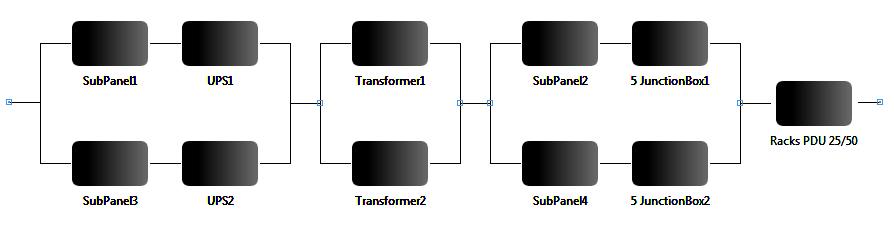 RBD Results  ************ 
MTTF: 	5.230681637917652E9
MTTR: 	8.0
Avail: 	0.9999999984706561
Nines: 	8.81549484344044
Relação entre os valores
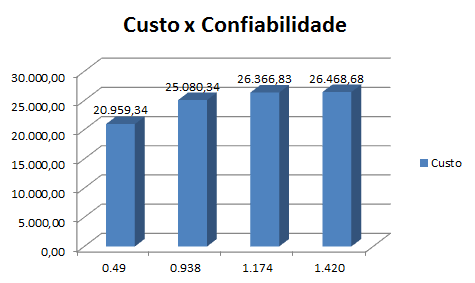 Conclusão
Resultados Alcançados
Aplicando-se redundância onde é mais necessário, a partir do estudo de importância para confiabilidade, foi possível investir onde realmente era mais necessário para se obter maiores índices de confiabilidade/disponibilidade.

Próximos Passos:
Estudar a possibilidade de definir um índice relacionando custo/confiabilidade/disponibilidade para possibilitar fazer projeções futuras;
Ampliar o estudo para atender às estruturas de resfriamento e TI.
Bibliografia
P. Zhang, L. Portillo, and M. Kezunovic.   Reliability and Component Importance Analysis of All-Digital Protection Systems. In 2006 IEEE PES Power Systems Conference and Exposition, 2006. PSCE’06, pages 1380–1387, 2006.
W. Wang, J. Loman, and P. Vassiliou.   Reliability importance of components in a complex system.   In Reliability and Maintainability, 2004 Annual Symposium-RAMS, pages 6–11, 2004.
M. Armstrong. Reliability-importance  and  dual  failure-mode  components. IEEE  Transactions  on  Reliability, 46(2):212–221, 1997.
P. Hilber and L. Bertling. Component reliability importance indices for electrical networks.   In The 8th International Power Engineering Conference (IPEC), 2007.
Modelos
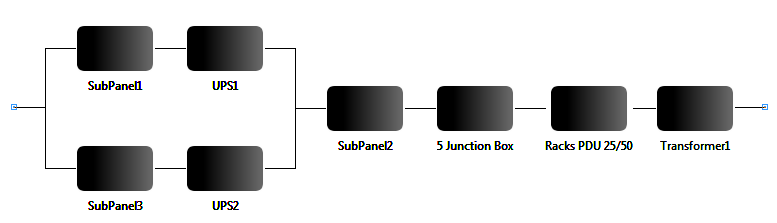 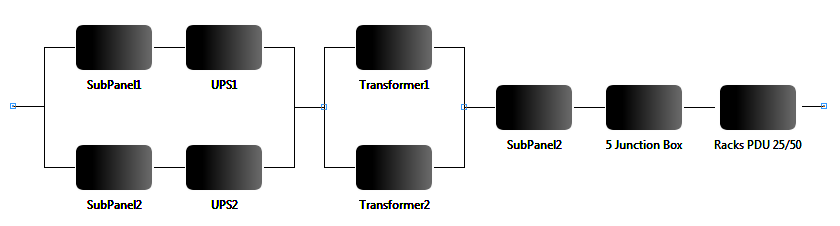 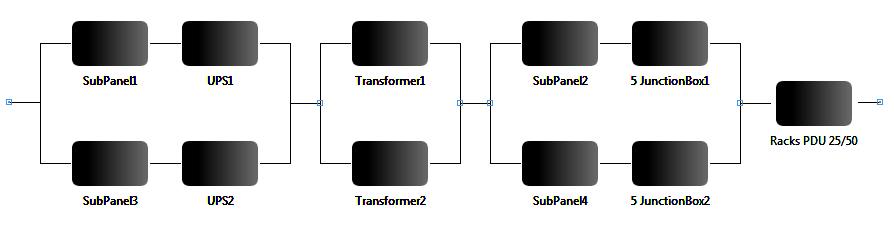 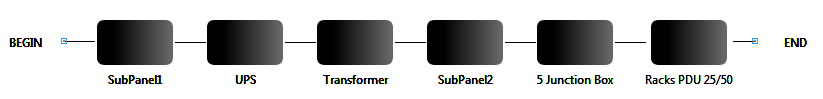 Custos e Tempos para falha
Fonte: http://www.apc.com/products/
Componente 	(MTTF, MTTR):
AC Source 		(4380.0, 8)
Voltage Panel 	(1520000.0, 8)
UPS 		(250000.0, 8)
Static Transfer Switch 	(240384.615, 8)
SD Transformer 	(763201.0, 8)
SubPanel 		(1520000.0, 8)
5 Junction Box 	(2.612E7, 8)
25 Rack PDU 	(2.22206684E7, 4)
50 Rack PDU 	(4444133.68, 4)
Importância de componentes
Considere um sistema de é composto por componentes que falha estocasticamente, dado recursos limitados, como aumentar de forma otimizada a confiabilidade?
Quais componentes devem ser atualizados (ou duplicados) primeiro?